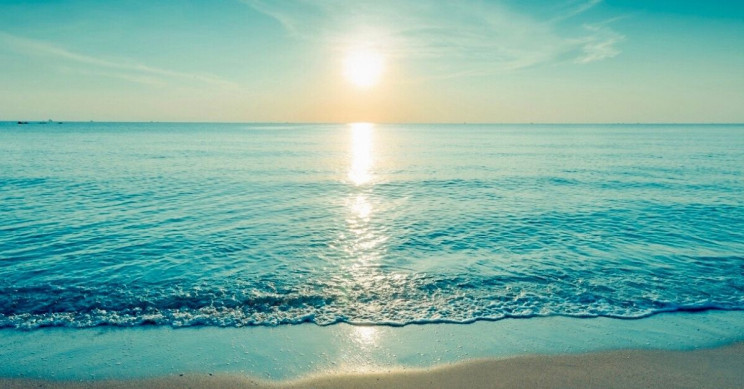 Chào mừng quý thầy cô và các bạn đến với buổi học hôm nay
KHỞI ĐỘNG
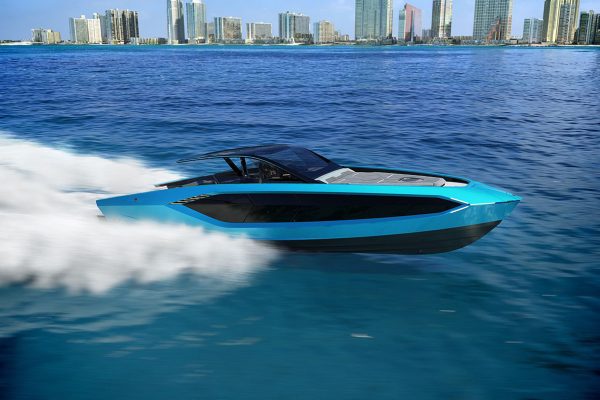 Các bạn hãy quan sát hình ảnh trên và hoạt động nhóm hoàn thành bài tập KWL dưới đây?
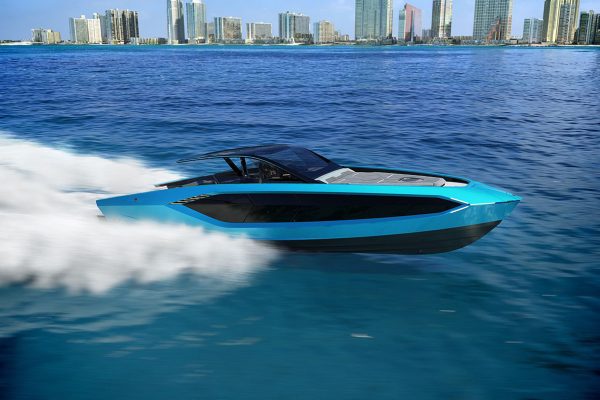 KHỞI ĐỘNG
CHỦ ĐỀ 3: TỐC ĐỘ
Bài 9: Đồ thị quãng đường – thời gian
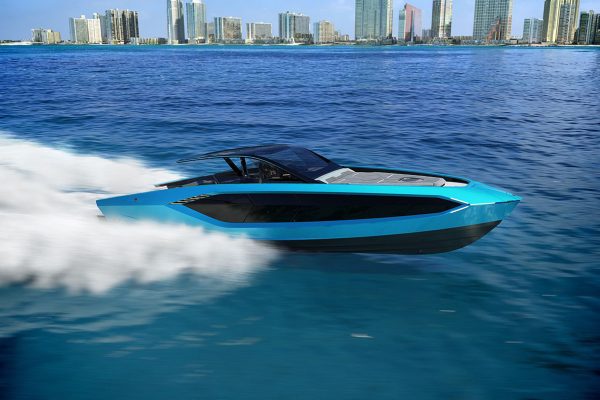 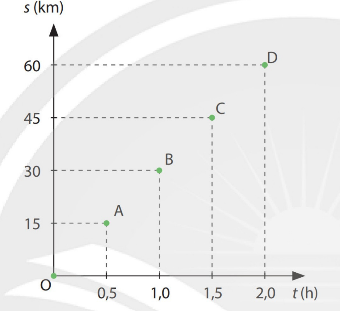 II
Tính chất của nước
1
Đồ thị quãng đường – thời gian.
Tính chất vật lí.
2
Vận dụng đồ thị quãng đường – thời gian.
3
Vận dụng
4
Luyện tập
Bài 9: Đồ thị quãng đường – thời gian
(3 tiết)
Bài 9: Đồ thị quãng đường – thời gian
Thí nghiệm 1: Nước tác dụng với kim loại
1
Tìm hiểu về đồ thị quãng đường – thời gian.
2
3
4
1.Lập bảng đồ thị quãng đường – thời gian.
Bài 9: Đồ thị quãng đường – thời gian
Thí nghiệm 1: Nước tác dụng với kim loại
1
Tìm hiểu về đồ thị quãng đường – thời gian.
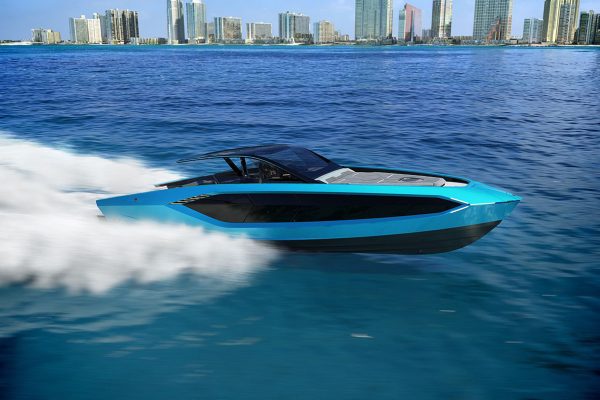 2
3
4
Bài 9: Đồ thị quãng đường – thời gian
Thí nghiệm 1: Nước tác dụng với kim loại
1
Tìm hiểu về đồ thị quãng đường – thời gian.
Dựa vào hình bên, em hãy tìm hiểu cách lập đồ thị quãng đường – thời gian theo các bước 1,2,3 như SGK.
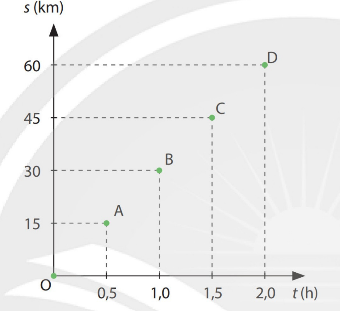 2
3
4
2. Cách vẽ đồ thị quãng đường  - thời gian.
Bài 9: Đồ thị quãng đường – thời gian
Thí nghiệm 1: Nước tác dụng với kim loại
1
Tìm hiểu về đồ thị quãng đường – thời gian.
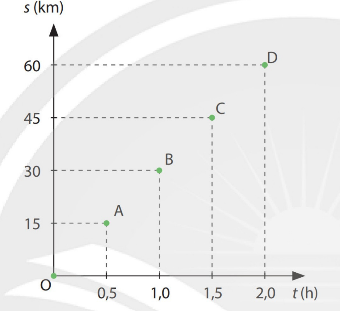 Nhìn vào đồ thị ta thấy, sau 1 h ca nô đi được 30 km, sau 2 h ca nò đi được 60 km, vì thế sau 3 h (tức là vào lúc 9 h 00) ca nô đi được 60 + 30 = 90 km.
2
3
4
Bài 9: Đồ thị quãng đường – thời gian
Thí nghiệm 1: Nước tác dụng với kim loại
Tìm hiểu về đồ thị quãng đường – thời gian.
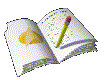 2
Ý nghĩa của đó thị quãng đường - thời gian: Giúp ta đọc nhanh quãng đường đi của vật chuyển động theo thời gian mà không cần tính toán, đồng thời dự đoán quãng đường vật đi được theo thời gian.
3
4
Bài 9: Đồ thị quãng đường – thời gian
Tính chất của nước
Tính chất của nước
1
Tính chất vật lí.
Tính chất hóa học.
Vận dụng đồ thị quãng đường – thời gian
2
3
4
Bài 9: Đồ thị quãng đường – thời gian
Tính chất của nước
Tính chất của nước
1
Vận dụng đồ thị quãng đường – thời gian
Tính chất vật lí.
Tính chất hóa học.
2
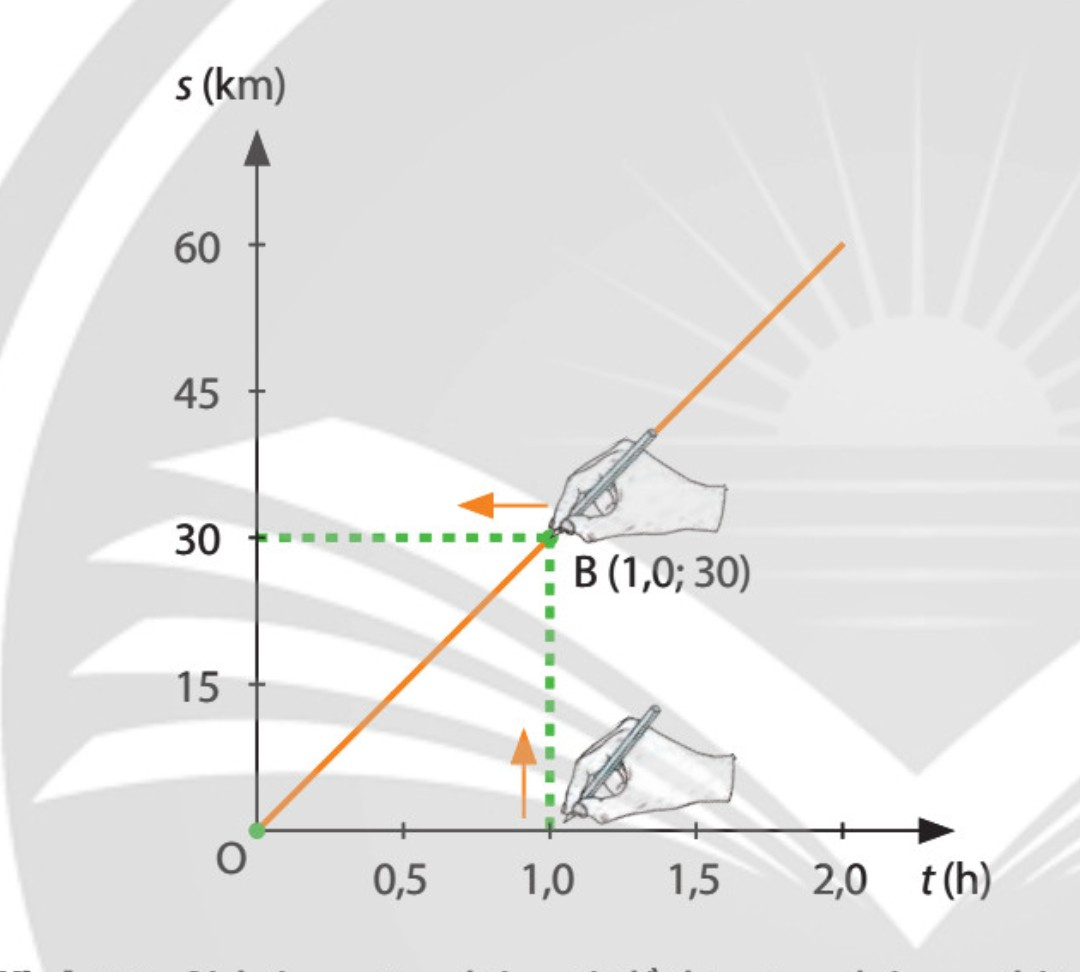 3
4
Bài 9: Đồ thị quãng đường – thời gian
Tính chất của nước
Tính chất của nước
1
Vận dụng đồ thị quãng đường – thời gian
Tính chất vật lí.
Tính chất hóa học.
2
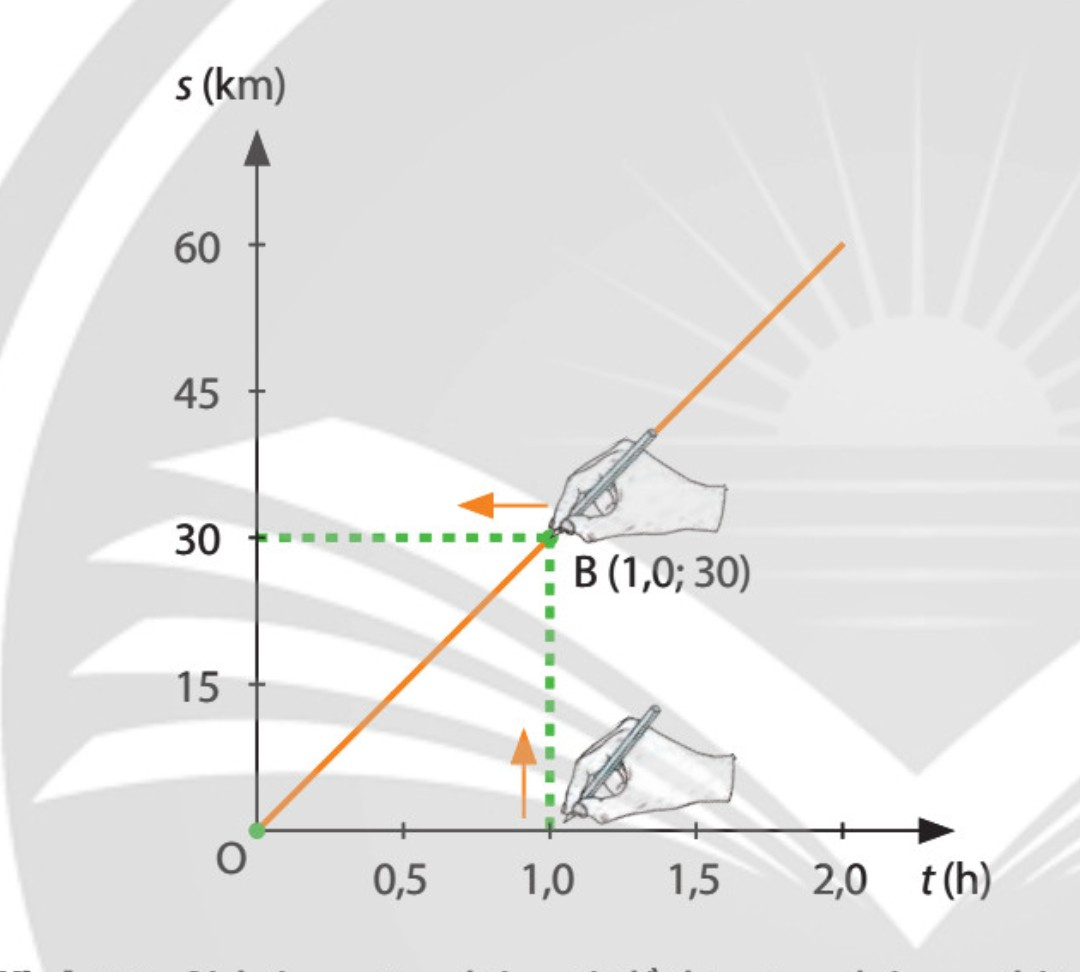 3
4
Bài 9: Đồ thị quãng đường – thời gian
Tính chất của nước
Tính chất của nước
1
Tìm hiểu về đồ thị quãng đường – thời gian.
Tính chất vật lí.
Tính chất hóa học.
Vận dụng đồ thị quãng đường – thời gian
2
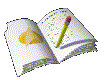 Từ đồ thị quãng đường – thời gian cho trước, ta có thể tìm được quãng đường vật đi (hoặc tốc độ, hay thời gian chuyển động của vật)
3
4
Bài 9: Đồ thị quãng đường – thời gian
Tính chất của nước
1
Tìm hiểu về đồ thị quãng đường – thời gian.
Tính chất vật lí.
Vận dụng đồ thị quãng đường – thời gian
2
Vận dụng
3
4
Bài 9: Đồ thị quãng đường – thời gian
Tính chất của nước
1
Vận dụng
Tính chất vật lí.
Trong trường hợp nào thì đồ thị quãng đường - thời gian có dạng là một đường thẳng nằm ngang?
2
3
Từ đồ thị quãng đường - thời gian, đế xuất được cách tìm tốc độ chuyển động.
4
Bài 9: Đồ thị quãng đường – thời gian
Tính chất của nước
1
Vận dụng
Tính chất vật lí.
Nếu vật đứng yên, không chuyển động thì đồ thị là đường thẳng nằm ngang.
2
3
4
Bài 9: Đồ thị quãng đường – thời gian
Tính chất của nước
1
Tìm hiểu về đồ thị quãng đường – thời gian.
Tính chất vật lí.
Vận dụng đồ thị quãng đường – thời gian
2
3
Vận dụng
4
Luyện tập
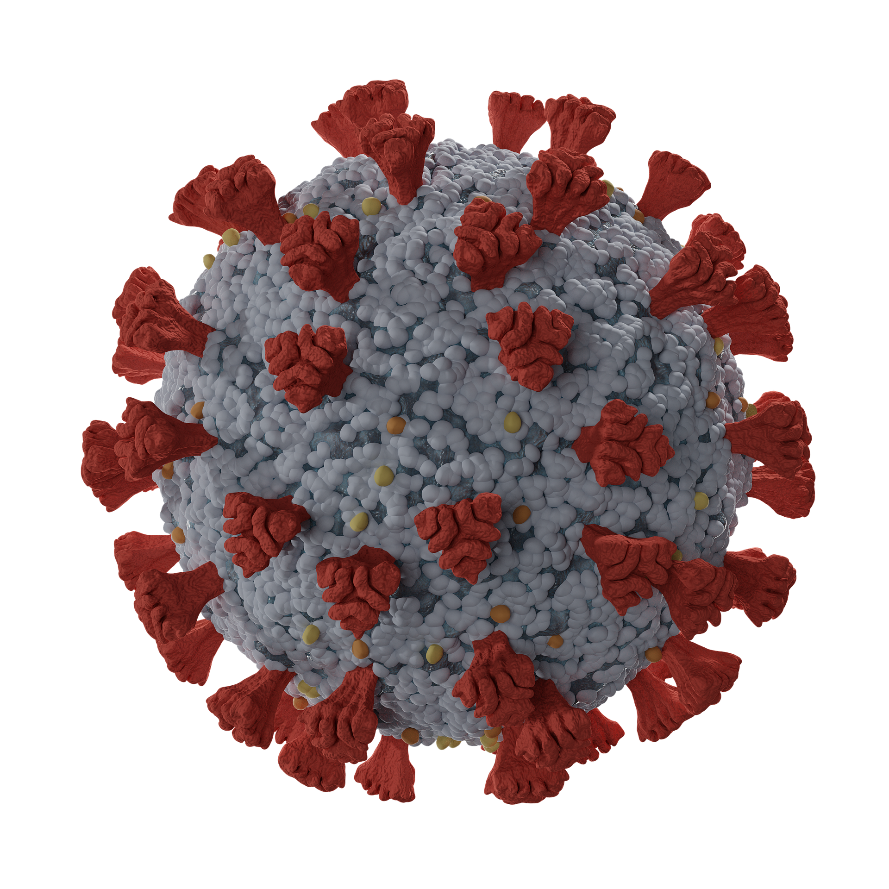 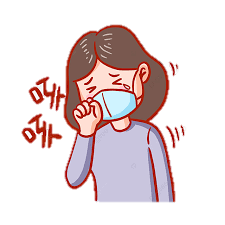 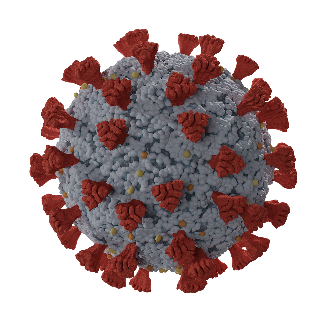 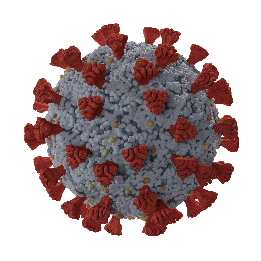 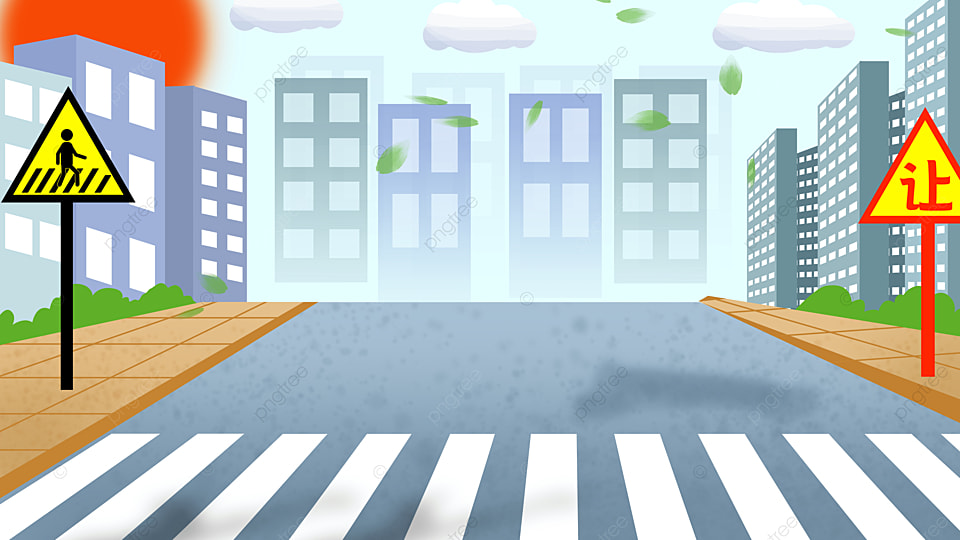 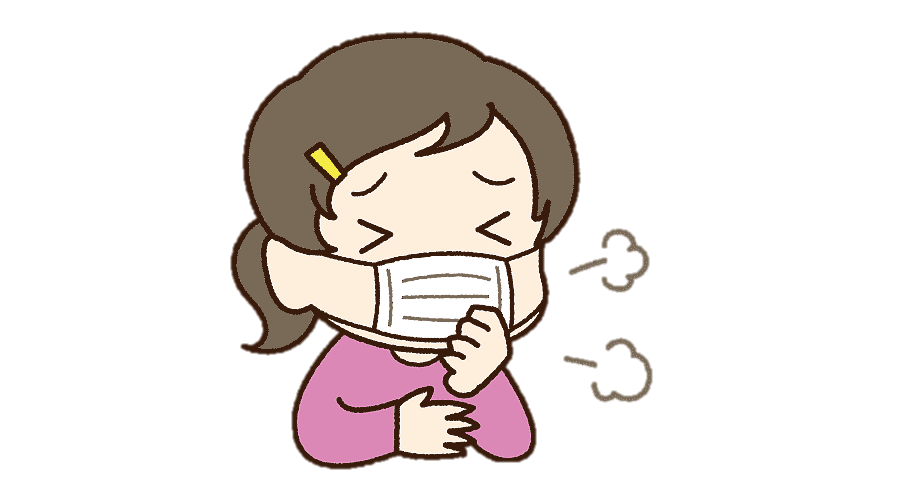 ĐÁNH BAY COVID-19
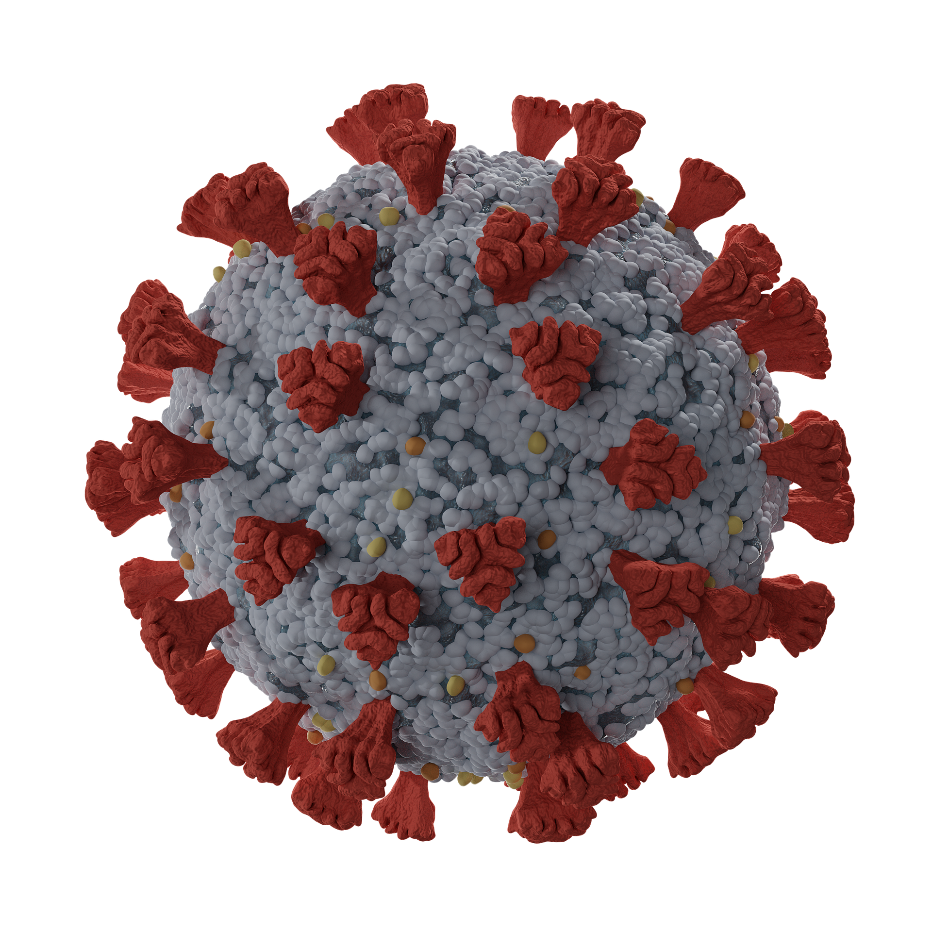 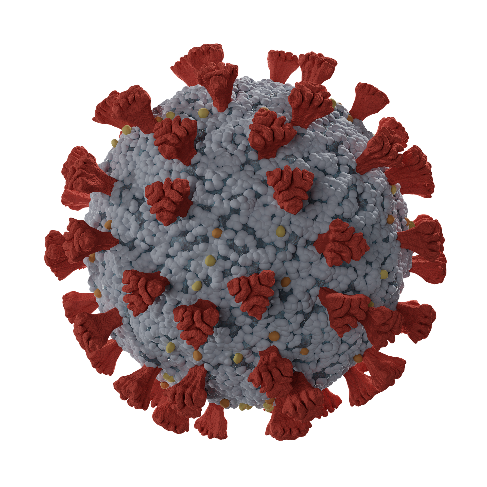 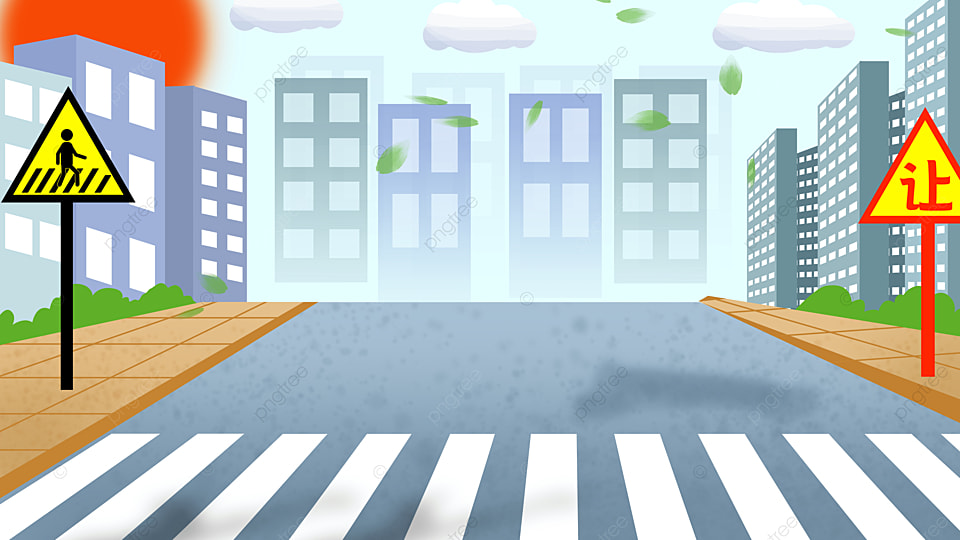 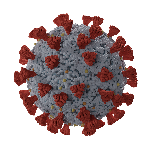 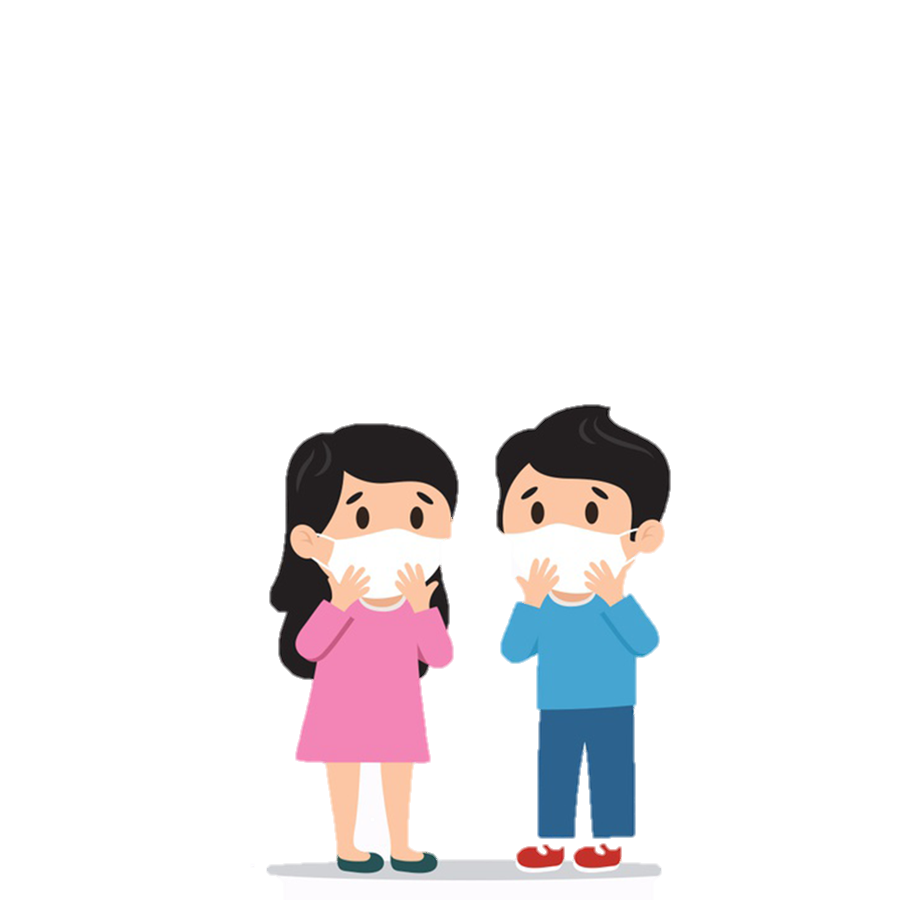 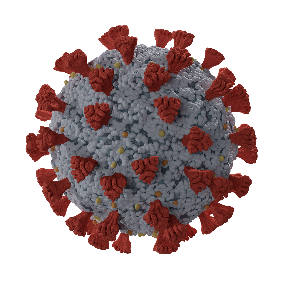 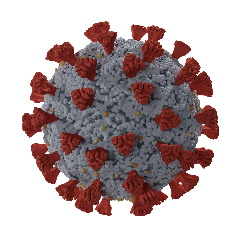 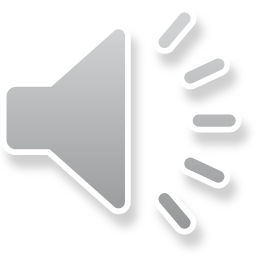 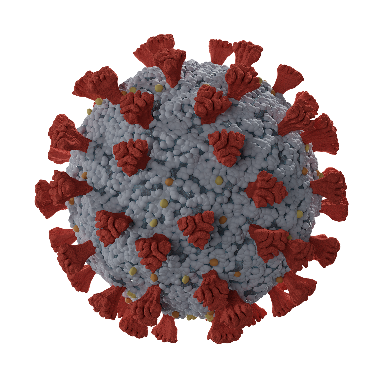 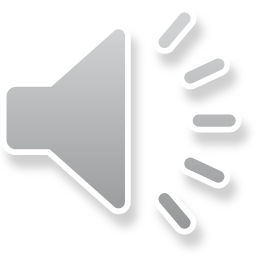 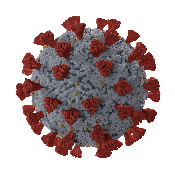 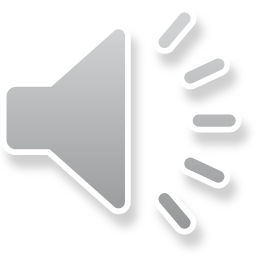 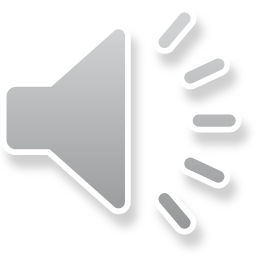 Câu 1: Đồ thị quãng đường – thời gian mô tả:
A. Liên hệ giữa vận tốc của vật trên quãng đường và thời gian.
B.Liên hệ giữa quãng đường đi được của vật và thời gian.
C. Liên hệ giữa hướng chuyển động của vật và thời gian.
D. Liên hệ giữa vận tốc của vật và hướng chuyển động.
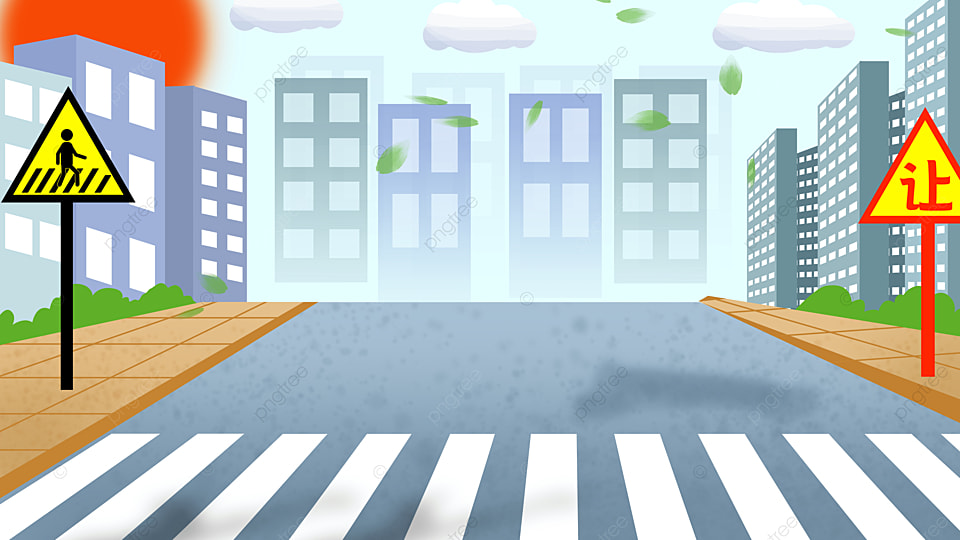 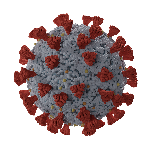 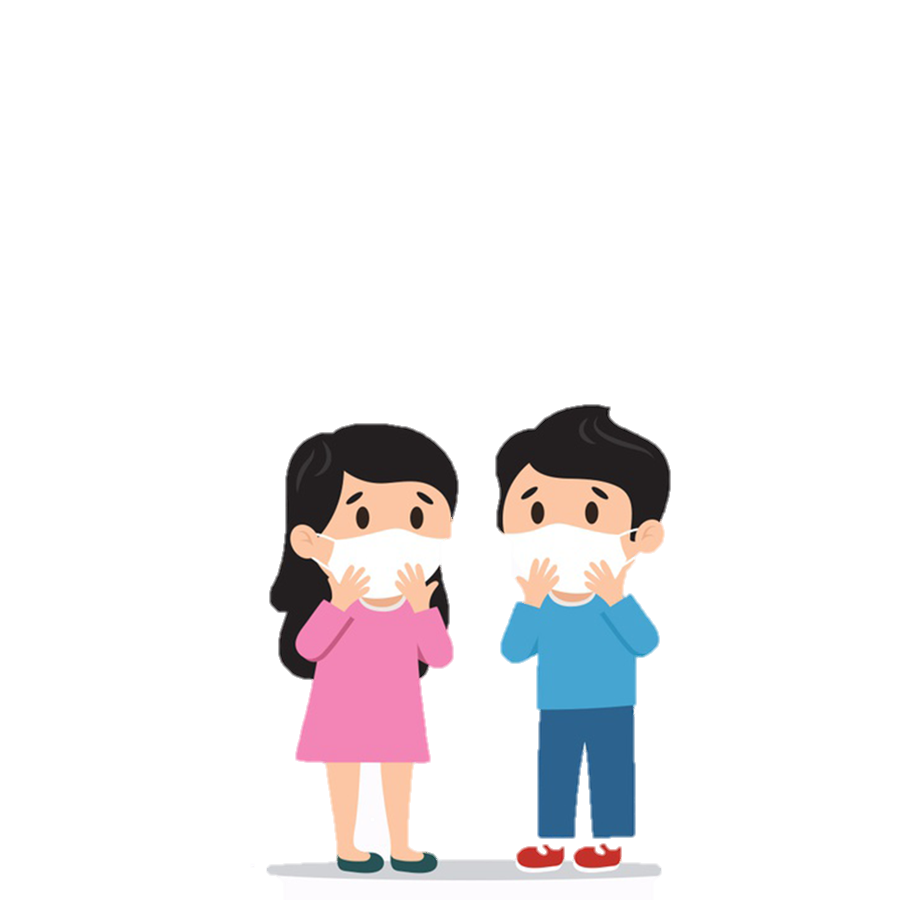 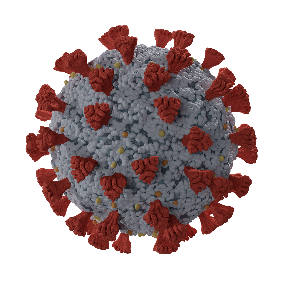 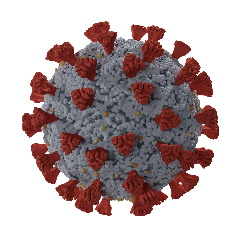 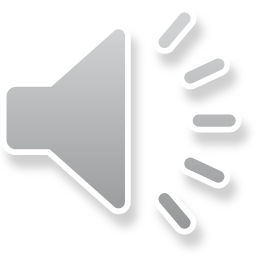 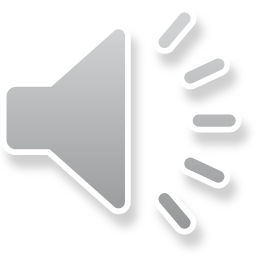 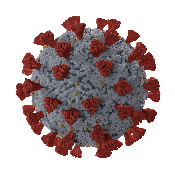 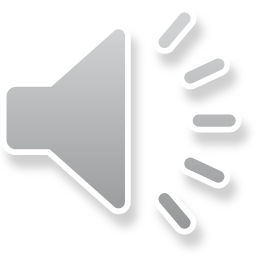 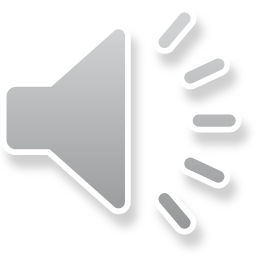 Câu 2: Từ đồ thị quãng đường – thời gian của một vật chuyển động ta không thể xác định được yếu tố nào sau đây:
A. Khoảng cách của vật so với cây ven đường.
B. Quãng đường vật đi được.
C. Thời gian vật đã đi.
D. Tốc độ của vật chuyển động.
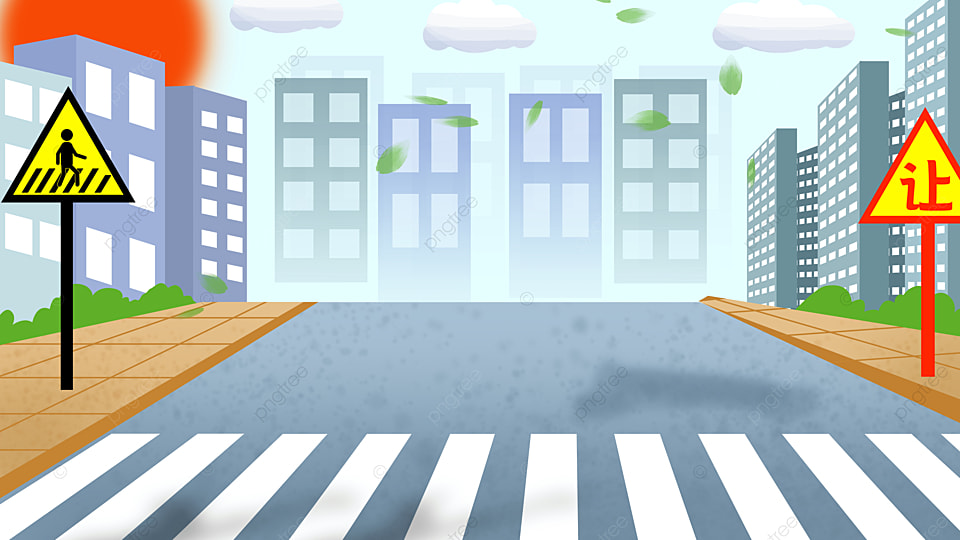 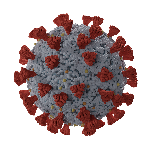 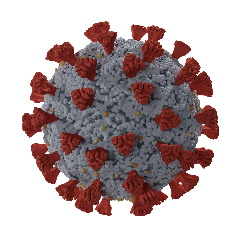 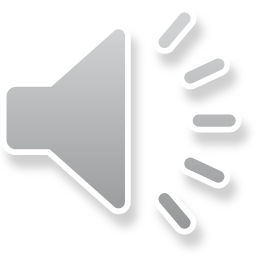 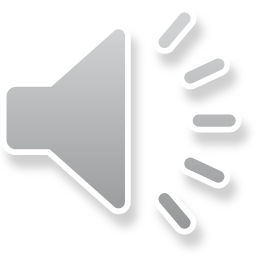 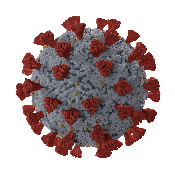 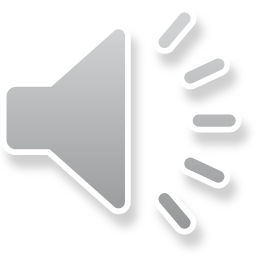 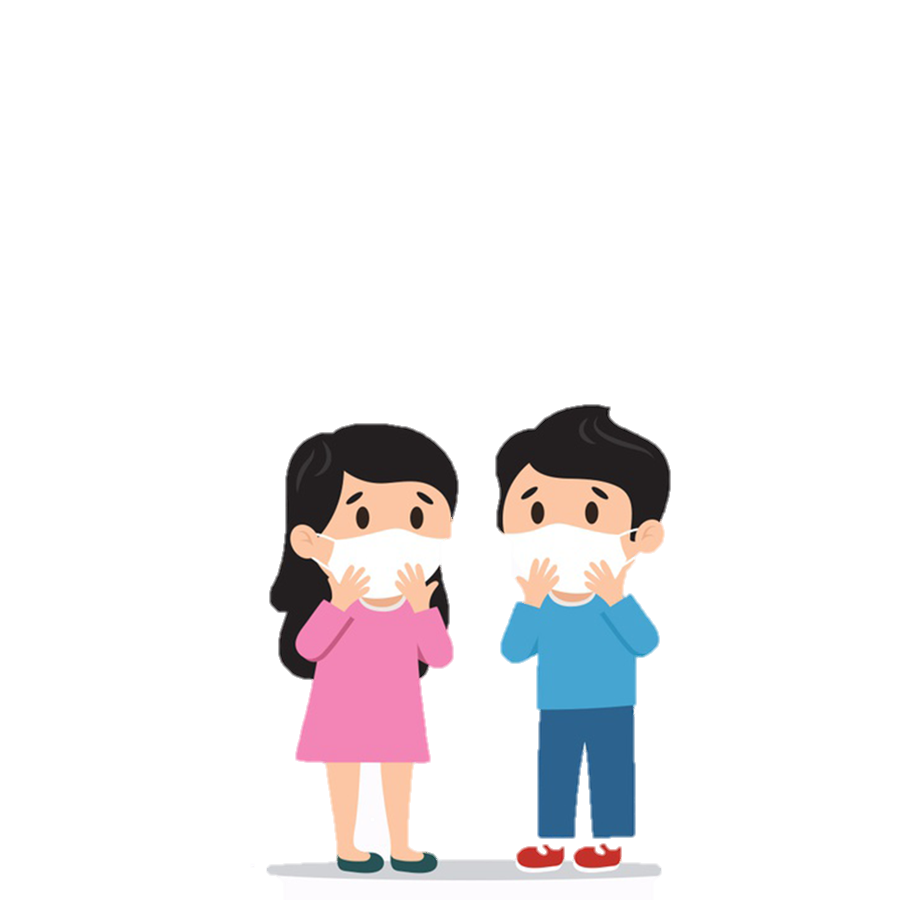 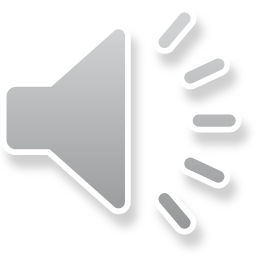 Câu 3: Đồ thị quãng đường – thời gian của vật chuyển động thẳng với tốc độ không đổi có dạng là:
B. Đường gấp khúc.
A.Đường cong.
D. Đường thẳng song song với trục thời gian.
C. Đường thẳng nằm nghiêng với trục thời gian.
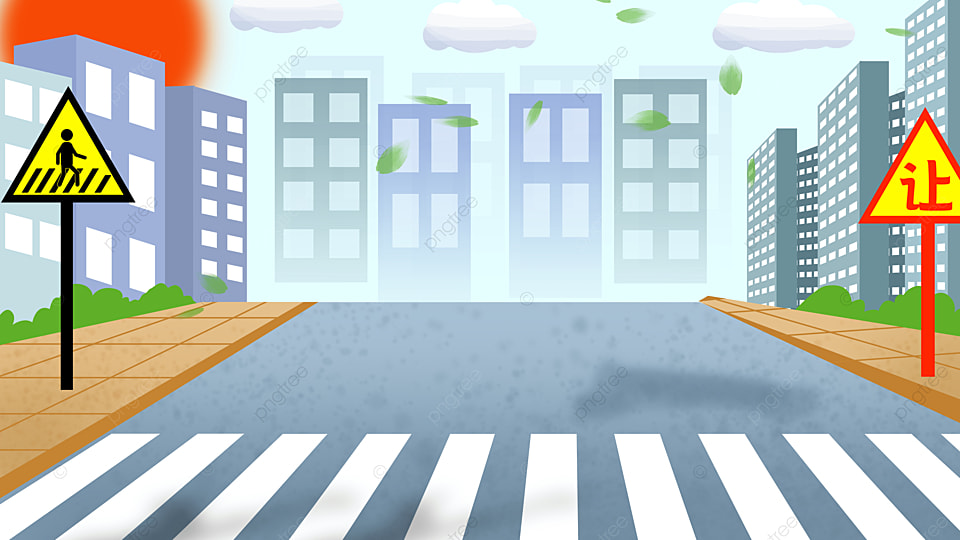 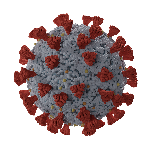 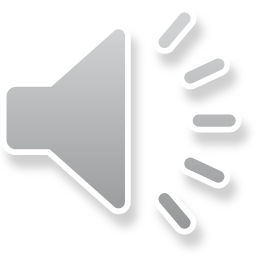 Câu 4: Lúc 8h một đoàn tàu hỏa rời Hà Nội đi Hải Phòng với vận tốc 30km/h. Sau khi chạy được 90 phút tàu đỗ lại trong sân ga trong 30 phút, sau đó tiếp tục đi về hướng Hải Phòng với vận tốc ban đầu. Đồ thị quãng đường – thời gian của xe trong quá trình chuyển động là:
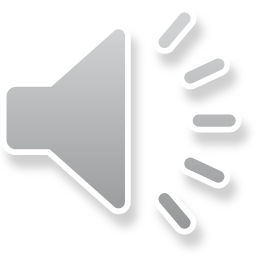 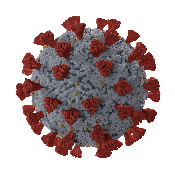 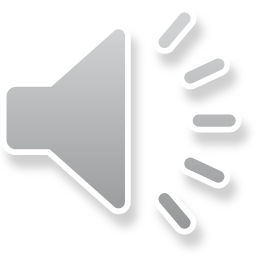 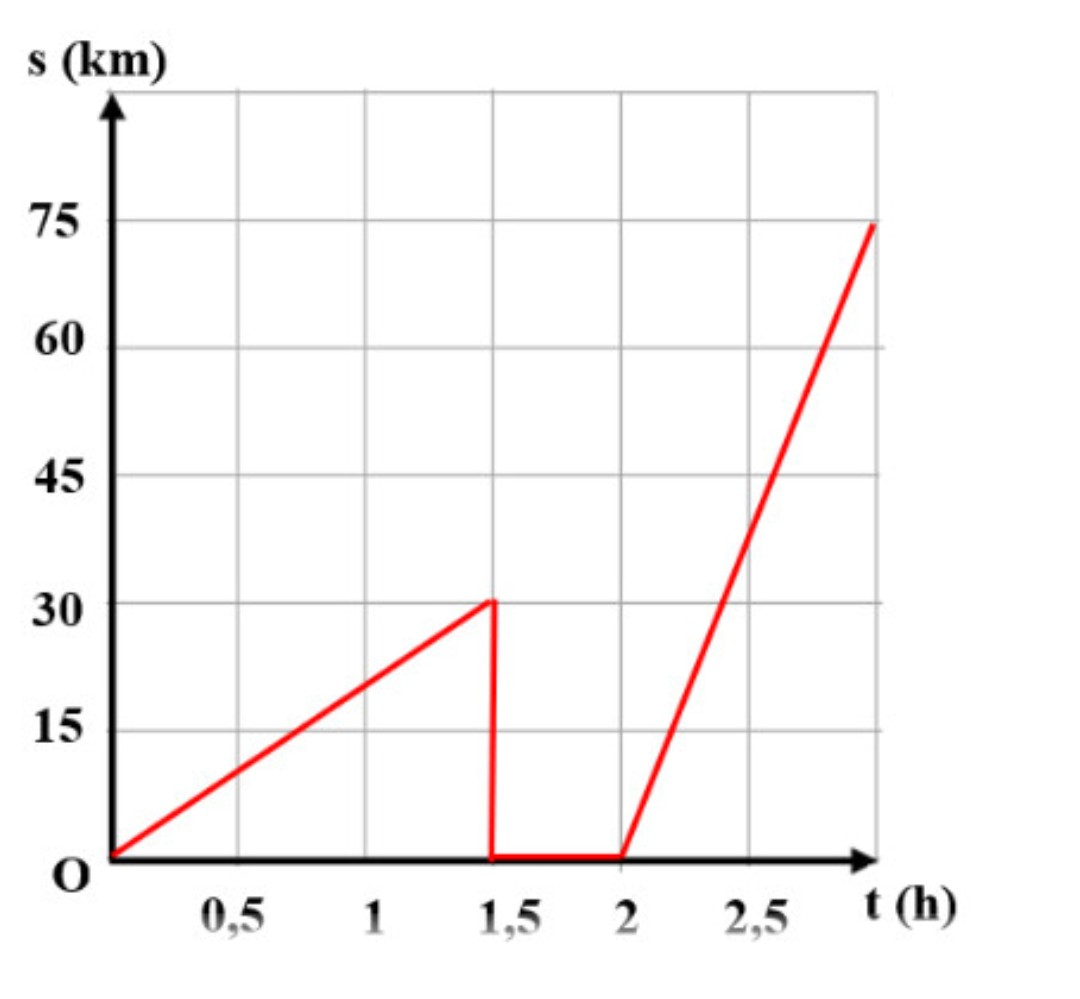 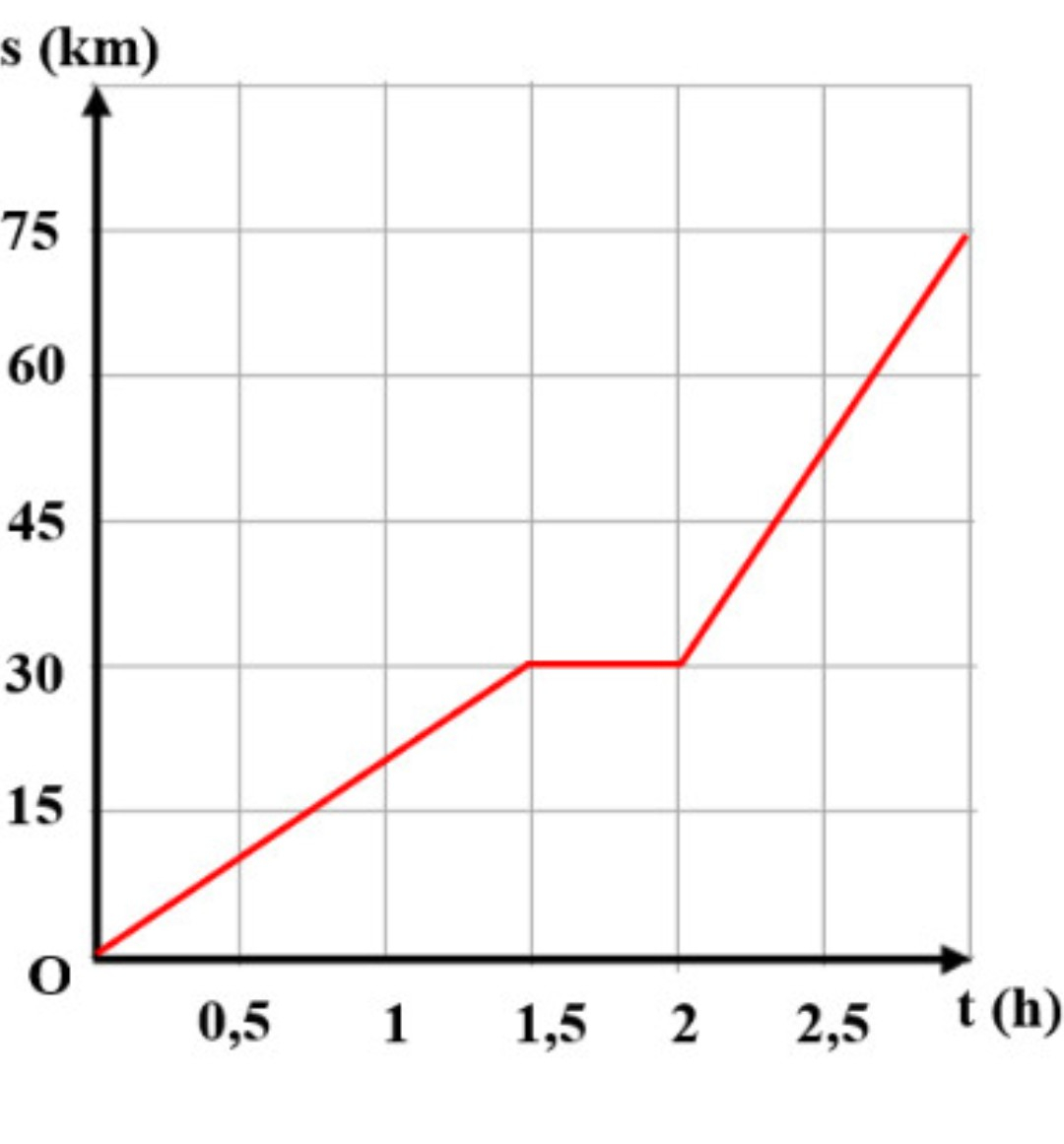 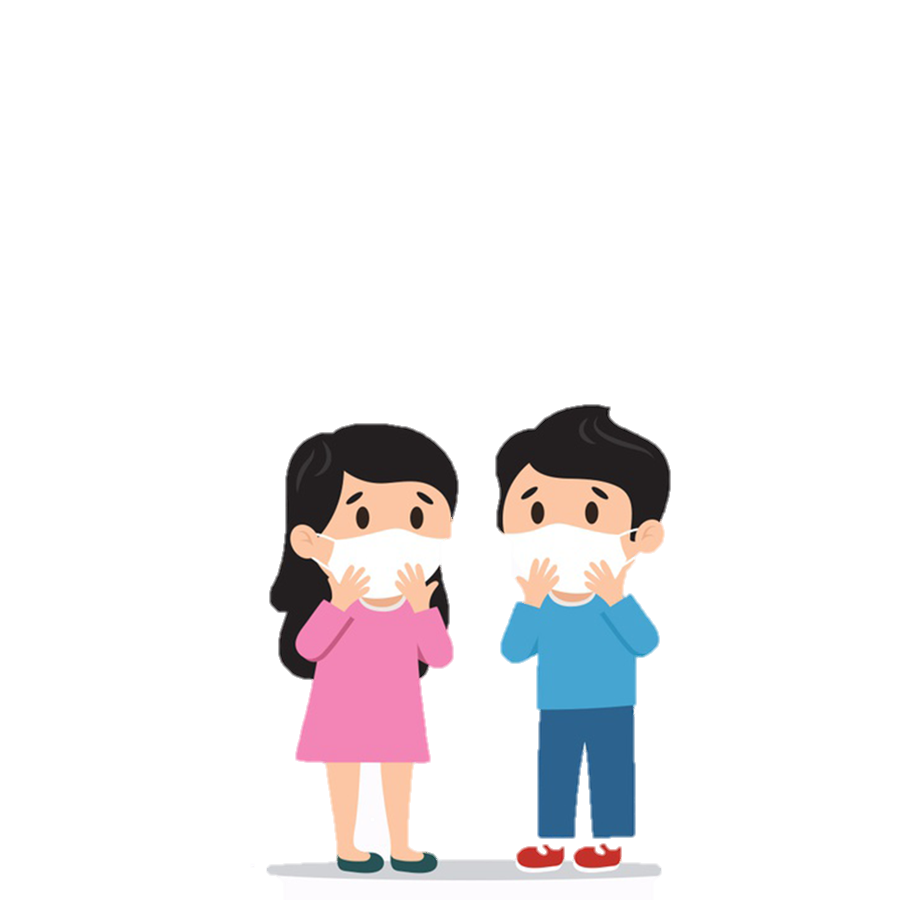 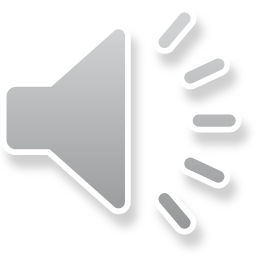 A.
B
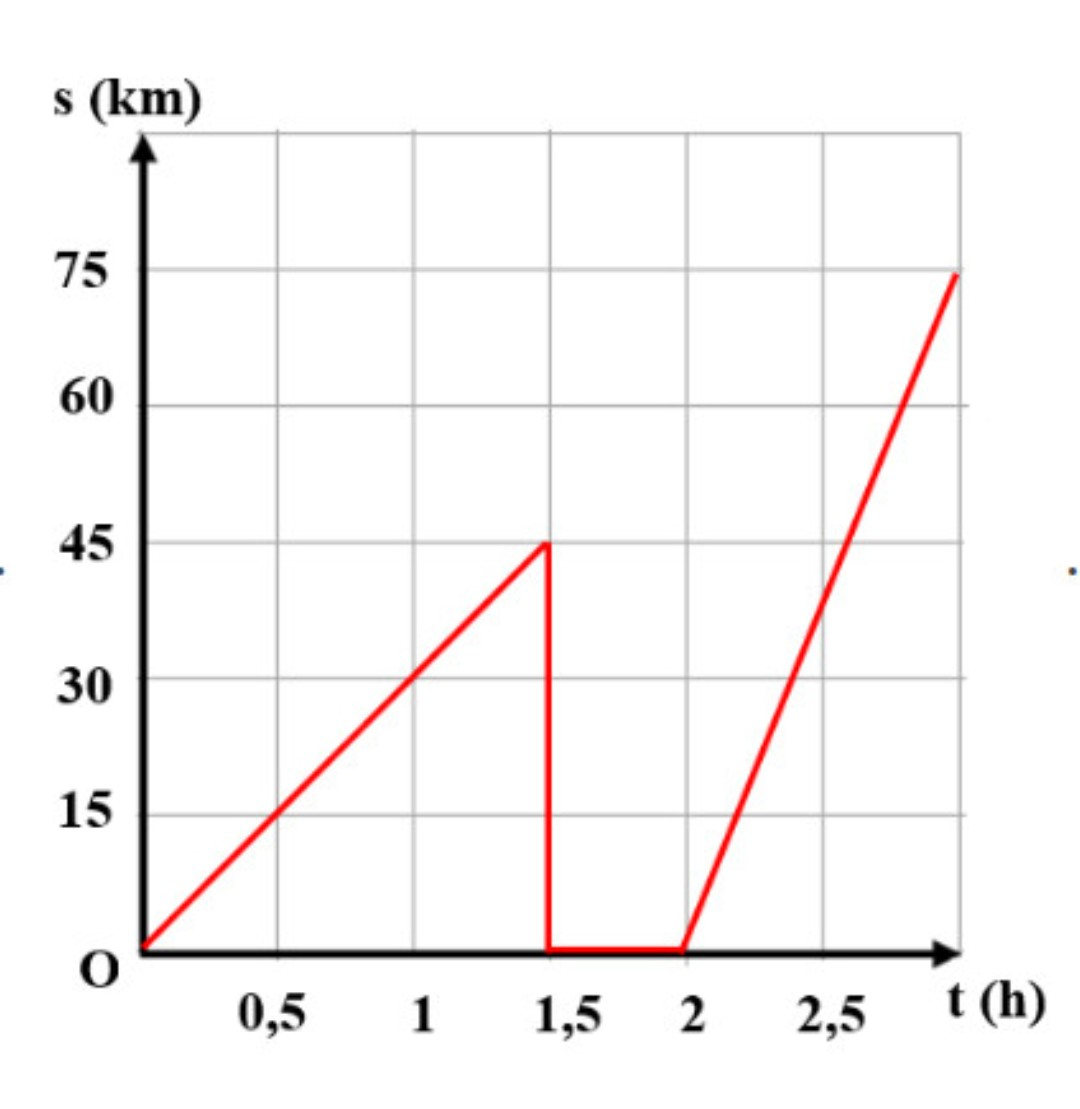 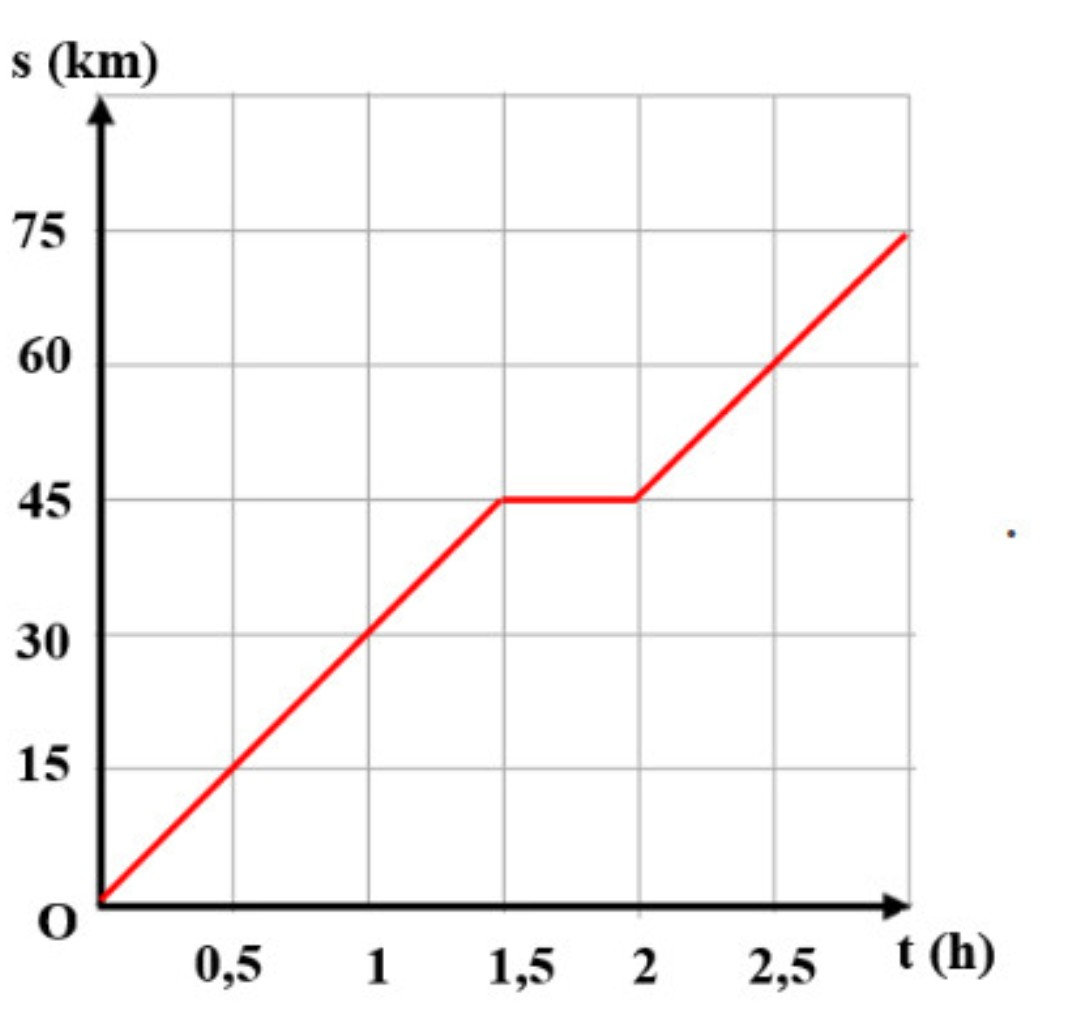 D
C
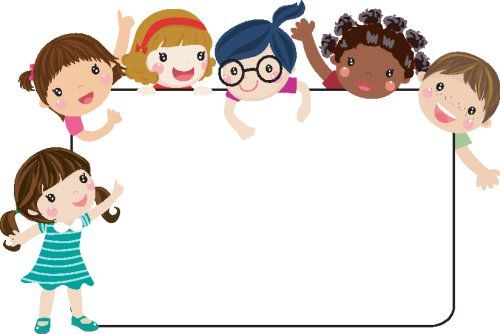 Hướng dẫn về nhà
 Thực hiện bài tập số 1 và số 2 ở trang 58 SGK KHTN7
CẢM ƠN QUÝ THẦY CÔ ĐÃ THAM DỰ TIẾT HỌC HÔM NAY.
SEE YOU AGAIN!